旷野的呼声 

以赛亚书 1:1-20
[Speaker Notes: 希伯来书 10：32 你们要追念往日蒙了光照以后，所忍受大争战的各样苦难。 33 一面被毁谤，遭患难，成了戏景叫众人观看；一面陪伴那些受这样苦难的人。 34 因为你们体恤了那些被捆锁的人，并且你们的家业被人抢去，也甘心忍受，知道自己有更美、长存的家业。 35 所以，你们不可丢弃勇敢的心，存这样的心必得大赏赐。 36 你们必须忍耐，使你们行完了神的旨意，就可以得着所应许的。
以赛亚书 1:1 当乌西雅、约坦、亚哈斯、希西家做犹大王的时候，亚摩斯的儿子以赛亚得默示，论到犹大和耶路撒冷。 2 天哪，要听！地啊，侧耳而听！因为耶和华说：“我养育儿女，将他们养大，他们竟悖逆我。 3 牛认识主人，驴认识主人的槽，以色列却不认识，我的民却不留意。” 叹其受罚仍不悔改 4 嗐，犯罪的国民，担着罪孽的百姓，行恶的种类，败坏的儿女！他们离弃耶和华，藐视以色列的圣者，与他生疏，往后退步。 5 你们为什么屡次悖逆？还要受责打吗？你们已经满头疼痛，全心发昏。 6 从脚掌到头顶，没有一处完全的，尽是伤口、青肿与新打的伤痕，都没有收口，没有缠裹，也没有用膏滋润。 7 你们的地土已经荒凉，你们的城邑被火焚毁，你们的田地在你们眼前为外邦人所侵吞，既被外邦人倾覆，就成为荒凉。 8 仅存锡安城[a]，好像葡萄园的草棚，瓜田的茅屋，被围困的城邑。 9 若不是万军之耶和华给我们稍留余种，我们早已像所多玛、蛾摩拉的样子了。 虽守节献祭仍行作恶 10 你们这所多玛的官长啊，要听耶和华的话！你们这蛾摩拉的百姓啊，要侧耳听我们神的训诲！ 11 耶和华说：“你们所献的许多祭物与我何益呢？公绵羊的燔祭和肥畜的脂油，我已经够了；公牛的血、羊羔的血、公山羊的血，我都不喜悦。 12 你们来朝见我，谁向你们讨这些，使你们践踏我的院宇呢？ 13 你们不要再献虚浮的供物！香品是我所憎恶的，月朔和安息日并宣召的大会也是我所憎恶的，做罪孽又守严肃会我也不能容忍。 14 你们的月朔和节期，我心里恨恶，我都以为麻烦，我担当便不耐烦。 15 你们举手祷告，我必遮眼不看，就是你们多多地祈祷我也不听，你们的手都满了杀人的血。 教以除恶行善之道 16 “你们要洗濯，自洁，从我眼前除掉你们的恶行。要止住作恶， 17 学习行善，寻求公平，解救受欺压的，给孤儿申冤，为寡妇辨屈。” 悔改则降之以福否则必加之以祸 18 耶和华说：“你们来，我们彼此辩论。你们的罪虽像朱红，必变成雪白；虽红如丹颜，必白如羊毛。 19 你们若甘心听从，必吃地上的美物； 20 若不听从，反倒悖逆，必被刀剑吞灭。”这是耶和华亲口说的。
21 可叹忠信的城变为妓女！从前充满了公平，救赎居在其中，现今却有凶手居住！ 22 你的银子变为渣滓，你的酒用水掺兑。 23 你的官长居心悖逆，与盗贼做伴，各都喜爱贿赂，追求赃私。他们不为孤儿申冤，寡妇的案件也不得呈到他们面前。 锡安必蒙救赎 24 因此主万军之耶和华，以色列的大能者说：“哎！我要向我的对头雪恨，向我的敌人报仇。 25 我必反手加在你身上，炼尽你的渣滓，除净你的杂质。 26 我也必复还你的审判官，像起初一样；复还你的谋士，像起先一般。然后你必称为救赎之城，忠信之邑。” 27 锡安必因公平得蒙救赎，其中归正的人必因救赎得蒙救赎。 28 但悖逆的和犯罪的必一同败亡，离弃耶和华的必致消灭。 29 那等人必因你们所喜爱的橡树抱愧，你们必因所选择的园子蒙羞。 30 因为你们必如叶子枯干的橡树，好像无水浇灌的园子。 31 有权势的必如麻瓤，他的工作好像火星，都要一同焚毁，无人扑灭。]
以赛亚书 1:1 当乌西雅、约坦、亚哈斯、希西家做犹大王的时候，亚摩斯的儿子以赛亚得默示，论到犹大和耶路撒冷。 2 天哪，要听！地啊，侧耳而听！因为耶和华说：“我养育儿女，将他们养大，他们竟悖逆我。 3 牛认识主人，驴认识主人的槽，以色列却不认识，我的民却不留意。”
以赛亚书 1:4 嗐，犯罪的国民，担着罪孽的百姓，行恶的种类，败坏的儿女！他们离弃耶和华，藐视以色列的圣者，与他生疏，往后退步。 5 你们为什么屡次悖逆？还要受责打吗？你们已经满头疼痛，全心发昏。 6 从脚掌到头顶，没有一处完全的，尽是伤口、青肿与新打的伤痕，都没有收口，没有缠裹，也没有用膏滋润。
以赛亚书 1:7 你们的地土已经荒凉，你们的城邑被火焚毁，你们的田地在你们眼前为外邦人所侵吞，既被外邦人倾覆，就成为荒凉。 8 仅存锡安城，好像葡萄园的草棚，瓜田的茅屋，被围困的城邑。 9 若不是万军之耶和华给我们稍留余种，我们早已像所多玛、蛾摩拉的样子了。
以赛亚书 1:10 你们这所多玛的官长啊，要听耶和华的话！你们这蛾摩拉的百姓啊，要侧耳听我们神的训诲！ 11 耶和华说：“你们所献的许多祭物与我何益呢？公绵羊的燔祭和肥畜的脂油，我已经够了；公牛的血、羊羔的血、公山羊的血，我都不喜悦。 12 你们来朝见我，谁向你们讨这些，使你们践踏我的院宇呢？
以赛亚书 1:16 “你们要洗濯，自洁，从我眼前除掉你们的恶行。要止住作恶， 17 学习行善，寻求公平，解救受欺压的，给孤儿申冤，为寡妇辨屈。” 18 耶和华说：“你们来，我们彼此辩论。你们的罪虽像朱红，必变成雪白；虽红如丹颜，必白如羊毛。 19 你们若甘心听从，必吃地上的美物； 20 若不听从，反倒悖逆，必被刀剑吞灭。”这是耶和华亲口说的。
多次多方的晓谕，启示，说话
希伯来书 1:1 神既在古时借着众先知多次多方地晓谕列祖， 2 就在这末世借着他儿子晓谕我们；又早已立他为承受万有的，也曾借着他创造诸世界。
[Speaker Notes: 希伯来书 1:1 神既在古时借着众先知多次多方地晓谕列祖， 2 就在这末世借着他儿子晓谕我们；又早已立他为承受万有的，也曾借着他创造诸世界。 3 他是神荣耀所发的光辉，是神本体的真像，常用他权能的命令托住万有。他洗净了人的罪，就坐在高天至大者的右边。
2:1所以，我们当越发郑重所听见的道理，恐怕我们随流失去。2 那借着天使所传的话既是确定的，凡干犯悖逆的都受了该受的报应， 3 我们若忽略这么大的救恩，怎能逃罪呢？这救恩起先是主亲自讲的，后来是听见的人给我们证实了， 4 神又按自己的旨意，用神迹、奇事和百般的异能并圣灵的恩赐，同他们作见证。
3:12 弟兄们，你们要谨慎，免得你们中间或有人存着不信的恶心，把永生神离弃了。 13 总要趁着还有今日，天天彼此相劝，免得你们中间有人被罪迷惑，心里就刚硬了。 14 我们若将起初确实的信心坚持到底，就在基督里有份了。
4:15 因我们的大祭司并非不能体恤我们的软弱，他也曾凡事受过试探，与我们一样，只是他没有犯罪。 16 所以我们只管坦然无惧地来到施恩的宝座前，为要得怜恤，蒙恩惠，做随时的帮助。
6:6 若是离弃道理，就不能叫他们重新懊悔了。因为他们把神的儿子重钉十字架，明明地羞辱他。 7 就如一块田地，吃过屡次下的雨水，生长菜蔬，合乎耕种的人用，就从神得福； 8 若长荆棘和蒺藜，必被废弃，近于咒诅，结局就是焚烧。
8:5 他们供奉的事本是天上事的形状和影像，正如摩西将要造帐幕的时候，蒙神警戒他，说：“你要谨慎，做各样的物件都要照着在山上指示你的样式。”6如今耶稣所得的职任是更美的，正如他做更美之约的中保。这约原是凭更美之应许立的。
10:26 因为我们得知真道以后，若故意犯罪，赎罪的祭就再没有了， 27 唯有战惧等候审判和那烧灭众敌人的烈火。 28 人干犯摩西的律法，凭两三个见证人，尚且不得怜恤而死； 29 何况人践踏神的儿子，将那使他成圣之约的血当做平常，又亵慢施恩的圣灵，你们想，他要受的刑罚该怎样加重呢！ 30 因为我们知道谁说“申冤在我，我必报应”，又说“主要审判他的百姓”。 31 落在永生神的手里，真是可怕的！
创世记4:10你兄弟的血有声音从地里向我哀告。 11 地开了口，从你手里接受你兄弟的血，现在你必从这地受咒诅。]
先知书和先知
Imperative 和 Imperfect 的例子
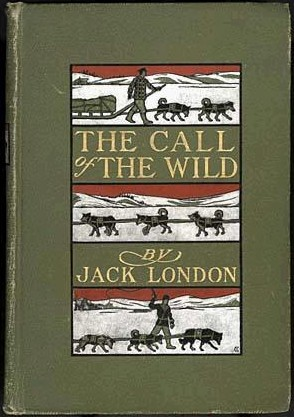 旷野的呼声 

悔改
自由
救赎
预备
荣耀
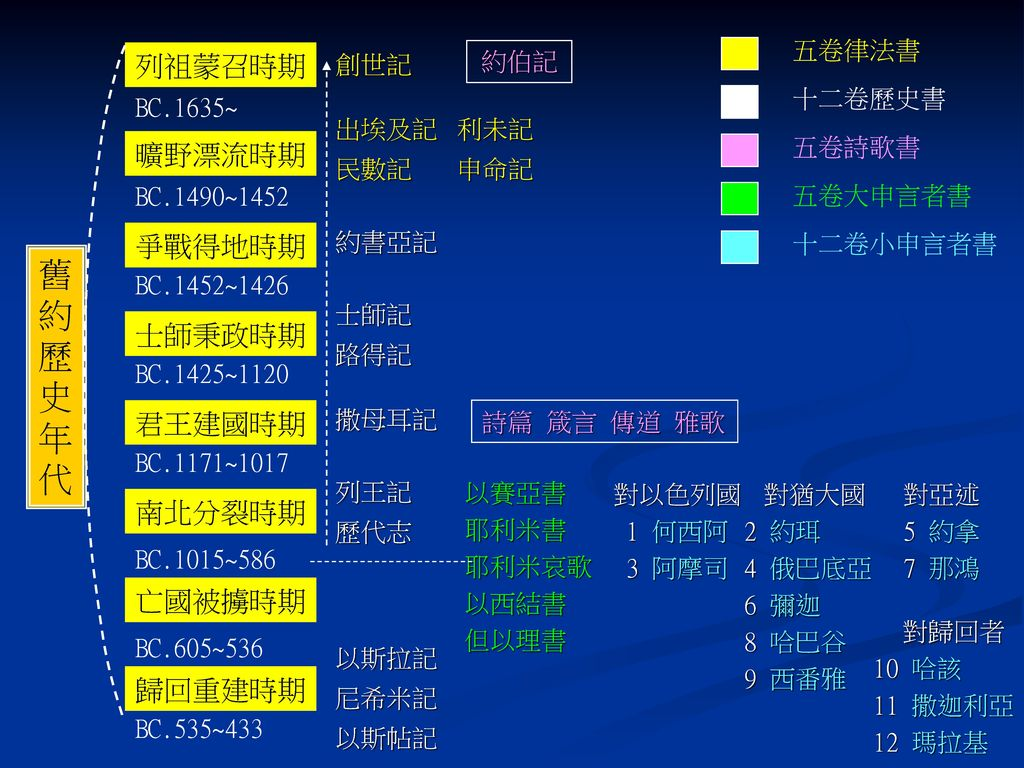 旷野的呼声 

悔改
旷野的呼声 

悔改
自由
希伯来书3:7 圣灵有话说：“你们今日若听他的话， 8 就不可硬着心，像在旷野惹他发怒、试探他的时候一样。
旷野的呼声 

悔改
自由
救赎
以赛亚书 40:3 有人声喊着说：“在旷野预备耶和华的路，在沙漠地修平我们神的道！ 4 一切山洼都要填满，大小山冈都要削平，高高低低的要改为平坦，崎崎岖岖的必成为平原。
[Speaker Notes: 以赛亚书 40:1你们的神说：“你们要安慰，安慰我的百姓！ 2 要对耶路撒冷说安慰的话，又向她宣告说，她争战的日子已满了，她的罪孽赦免了，她为自己的一切罪从耶和华手中加倍受罚。” 
3 有人声喊着说：“在旷野预备耶和华的路，在沙漠地修平我们神的道！ 4 一切山洼都要填满，大小山冈都要削平，高高低低的要改为平坦，崎崎岖岖的必成为平原。 5 耶和华的荣耀必然显现，凡有血气的必一同看见，因为这是耶和华亲口说的。”]
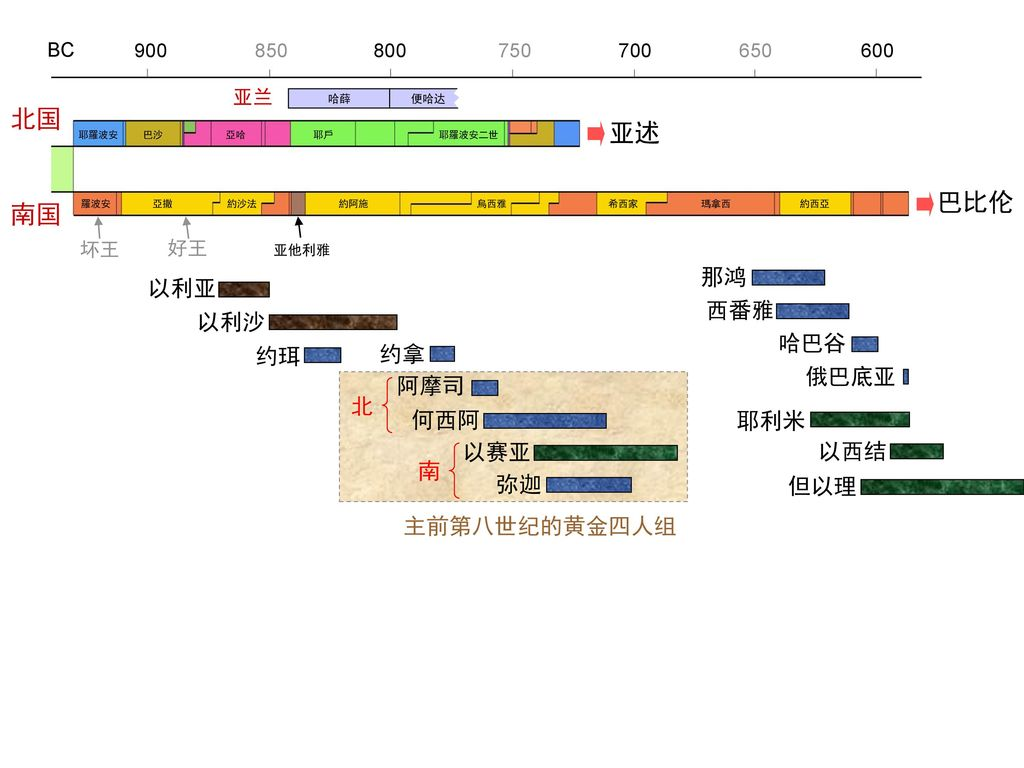 以赛亚书 1:16 “你们要洗濯，自洁，从我眼前除掉你们的恶行。要止住作恶， 17 学习行善，寻求公平，解救受欺压的，给孤儿申冤，为寡妇辨屈。” 18 耶和华说：“你们来，我们彼此辩论。你们的罪虽像朱红，必变成雪白；虽红如丹颜，必白如羊毛。 19 你们若甘心听从，必吃地上的美物； 20 若不听从，反倒悖逆，必被刀剑吞灭。”这是耶和华亲口说的。
旷野的呼声 

悔改
自由
救赎
预备
约翰福音1:23 他说：“我就是那在旷野有人声喊着说：‘修直主的道路’，正如先知以赛亚所说的。”
旷野的呼声 

悔改
自由
救赎
预备
荣耀
旷野的呼声 

悔改
自由
救赎，供应，带领
预备
荣耀
以赛亚书 1:4 嗐，犯罪的国民，担着罪孽的百姓，行恶的种类，败坏的儿女！他们离弃耶和华，藐视以色列的圣者，与他生疏，往后退步。 5 你们为什么屡次悖逆？还要受责打吗？你们已经满头疼痛，全心发昏。 6 从脚掌到头顶，没有一处完全的，尽是伤口、青肿与新打的伤痕，都没有收口，没有缠裹，也没有用膏滋润。
本周挑战
旷野的呼声
神在呼召我们悔改回家
让我们留意，悔改，回家吧
以赛亚书 1:3 牛认识主人，驴认识主人的槽，以色列却不认识，我的民却不留意。
[Speaker Notes: 希伯来书3:15 經上說：「你們今日若聽他的話，就不可硬著心，像惹他發怒的日子一樣。」16 那時聽見他話惹他發怒的是誰呢？豈不是跟著摩西從埃及出來的眾人嗎？ 17 神四十年之久又厭煩誰呢？豈不是那些犯罪屍首倒在曠野的人嗎？ 18 又向誰起誓，不容他們進入他的安息呢？豈不是向那些不信從的人嗎？ 19 這樣看來，他們不能進入安息是因為不信的緣故了。
哥林多前書10:5－11就是给我的警告。（但他們中間多半是神不喜歡的人，所以在曠野倒斃。6 這些事都是我們的鑒戒，叫我們不要貪戀惡事，像他們那樣貪戀的。10 你們也不要發怨言，像他們有發怨言的，就被滅命的所滅。 11 他們遭遇這些事都要作為鑒戒，並且寫在經上正是警戒我們這末世的人。 
你们总要自己省察有信心没有，也要自己试验。岂不知你们若不是可弃绝的，就有耶稣基督在你们心里吗？哥林多后书 13:5]